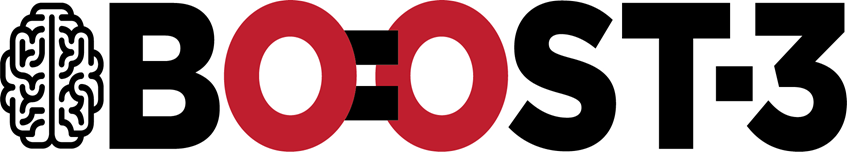 Brain Oxygen Optimization in Severe TBI Phase 3

<<Presenter(s) & institution here>>
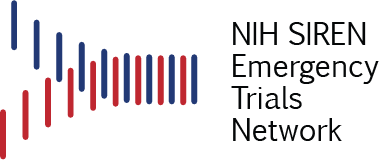 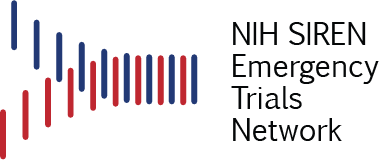 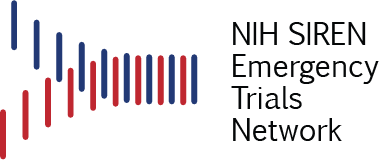 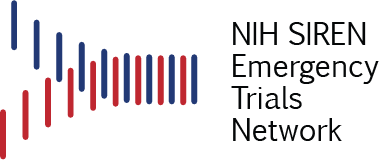 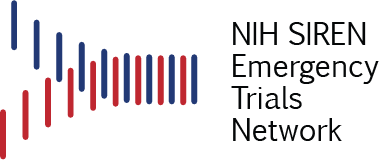